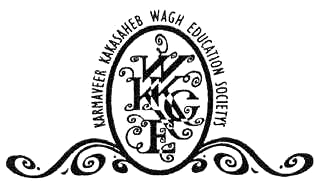 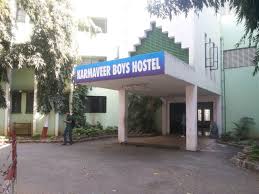 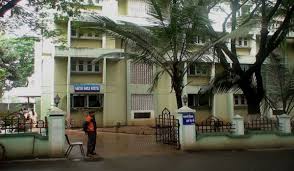 Hostel Policy (Rules and Regulation)
Boys/Girls Hostel
K.K.Wagh Institute of Engineering Education and Research
Nashik-422003
14-Aug-2018
1/08
Intake Capacity of Hostel
For B.E. Program:
Boys  : 200 
Seat reserve for Direct Second year student= 10

Girls : 150
Seat reserves for F.E. student =76
Seat reserve for Direct Second year student= 10

Fee Structure (For Boys & Girls Hostel)
Hostel Fess for regular students: Rs. 58,300/ year
Hostel Deposit for all students (Refundable) : Rs.3000/Student
14-Aug-2018
2/08
Eligibility Criteria for Hostel Admission:

The admission are branch wise and on merit basis and as per state Govt. reservation rules.

 Merit list is prepared on CGPA without backlog courses. The student having backlog courses will be given second preference in hostel admission.

The student found in misconduct in hostel is not be eligible for hostel admission.

It is mandatory to pay full hostel fee by Demand Draft in favor of K.K.Wagh Engg./Poly. Hostel payable at Nashik

Hostel administration reserves the right to deny admission or cancel admission at any stage.

Hostel facility is only for four years.
14-Aug-2018
3/08
Rules for the Boys / Girls Hostel

Admission: 
Separate application should be filled for respective hostel

 After admission, student should occupy the room within 5 days. Otherwise the admission stands cancelled and fees shall not be refunded. For genuine reason, permission to occupy the room can be obtained by giving an application to the Principal/Rector.

The Rector reserves right to allot the room .Student is not allowed to change the room without permission of the Rector.

 According to the rules of the university/MSBTE the student will have to undergo medical checkup.

The Principal and Rector have the right to cancel the admission of the student, for misbehavior or any other reason.
14-Aug-2018
4/08
Rules for the Boys / Girls Hostel

Fees:
The student shall pay total fees for respective academic year. No fee will be refunded for leaving the hostel in between the academic year.

 Before leaving the Hostel, the student should take clearance certificate from the Rector for the refund of the deposit.

Deposit will be refunded only in the month of January and August.
14-Aug-2018
5/08
Rules for the Boys / Girls Hostel

Residence:
The students should keep the Hostel neat and clean.
If any furniture or other things Misuse or broken/lost the students have to pay for it. 
While leaving the room the light/Fan or other electronic gadgets should be turn off.
The students should not keep any valuable items in the room. Institute will not be responsible for the loss of the same
Students are not allowed to  leave hostel between 9 p.m. to 7 a.m. Attendance will be taken between 7.00 p.m. to 9.00 p.m. 
Student should apply for a night out one day in advance, and get the permission of the Rector. After the out stay, the student should submit the letter from guardian or parent to Rector.
Students must enter their name in Leave Register before leaving the Hostel and after coming back from leave.
No visitors should be entertained in the Hostel premises for long time.
14-Aug-2018
6/08
Rules for the Boys / Girls Hostel

Mess:
Food from the mess should not be carried to the Hostel rooms.

Furniture and other things in the mess should be handled properly.

Students should not waste food 


Breakfast  Time	:  7.00 A.M. to 8.30 A.M.
Lunch Time		: 10 A.M. to 1.15 P.M.
Dinner Time 		: 7.00 P.M. to 9.00 P.M.
14-Aug-2018
7/8
Rules for the Boys / Girls Hostel

General: 
If student is ill, the Rector should be informed immediately.
Parents, friends and passed out students are not allowed to stay in the Hostel.
 Ragging, Smoking, Drugs, Alcohol or playing cards in Hostel premises is strictly prohibited.
Any suggestion or complaint should be given in writing to the Rector or using Suggestion box.
Take the prior permission of Rector for Social gathering or any other activity in hostel premises. 
Visiting hours for Visitors : 5 p.m. to 7 p.m. for boys students and 5 p.m. to 8.00 p.m. for girls student 
 Visitors should enter their name in visitor’s book
After completion of the semester, the student should leave the Hostel within 3 days. For further stay, permission of Rector should be taken.
14-Aug-2018
8/08
Thank you!!!
14-Aug-2018
9